MODULE 8: OperationalisING the adaptation m&e framework
Objectives
Decision-makers provide feedback and approve outline of adaptation M&E Framework with proposed indicators 
Identify a budgeted M&E workplan for next steps, with roles and responsibilities
Overview
What have we done so far? 
What is an M&E plan and why do it? 
Financial and human resources
Reporting and communicating 
M&E for adaptation decision-making
Designing an M&E framework and plan for adaptation in the agriculture sectors
What have we done so far?
What have we done so far?
Understood the policy context
Developed an adaptation goal or Theory of Change 
Defined the purpose and focus of our M&E Framework 
Identified indicators to track adaptation in the agriculture sectors
Identified type and sources of data needed to track adaptation 

…..now we need to operationalise all of the above!
Present the M&E framework developed to date – electronic and handout format
What is an M&E plan?
M&E Plan
A management tool for M&E
“Owned” by lead agency/department
Specifies what measures are needed to do M&E: 
What indicators, targets and milestones will be measured, when, how and by whom 
What scale data will be gathered at
Identifies needed financial and human resources – budgets activities
How to report and communicate information
How to use information for adaptation decision-making
Key elements of the M&E Plan
Financial and Human Resources
Reporting and Communicating 
 M&E for adaptation decision-making 

Presentation: Each of these elements will be presented in the following slides. 
Exercise: After that, participants will be split into 3 groups (1) financial and human resources; 2) reporting and communicating; 3) decision-making), to discuss further in group and then feedback to plenary.
Financial and human resources
[Speaker Notes: Split participants into 3 groups – according to roles and interests 
1 hrs for each thematic discussion
Feedback to plenary]
Financial and human resources
Define the role of different institutions for doing M&E of adaptation, especially in the agriculture sectors 
Incl. role of different Ministries, departments, partners such as research institutes
Review results of e.g. capacity assessments 
Decide on a lead institution
Define what human resources are needed for:
Producing and  gathering data
Analysing and processing data 
Packaging, reporting and disseminating results 
Using results for decision-making 
Define a budget for the above activities and identify sources of finance
Example of human resources and implementation arrangements of Uganda Performance M&E Framework
[Speaker Notes: The M&E Framework for NAP of the Agriculture Sector for the NAP-Ag will be embedded in the existing Ministry of Agriculture Animal Industry and Fisheries M&E framework.]
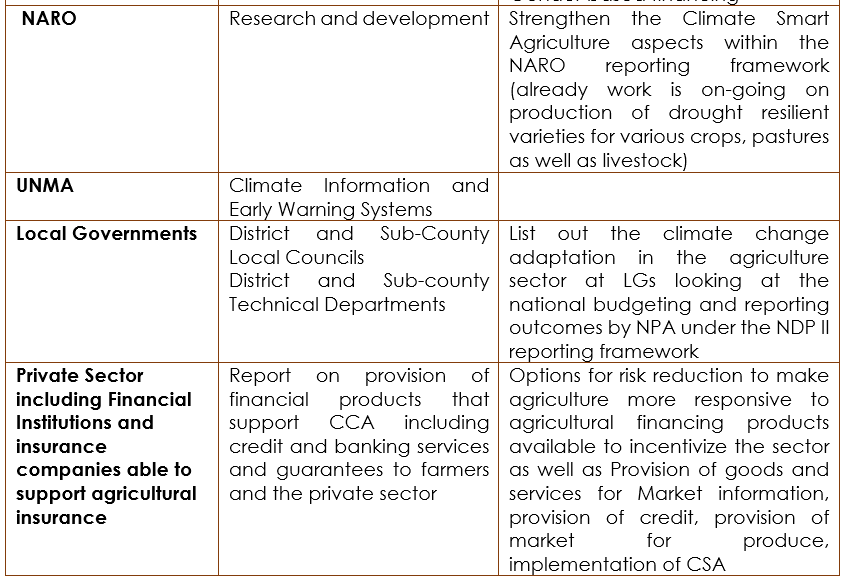 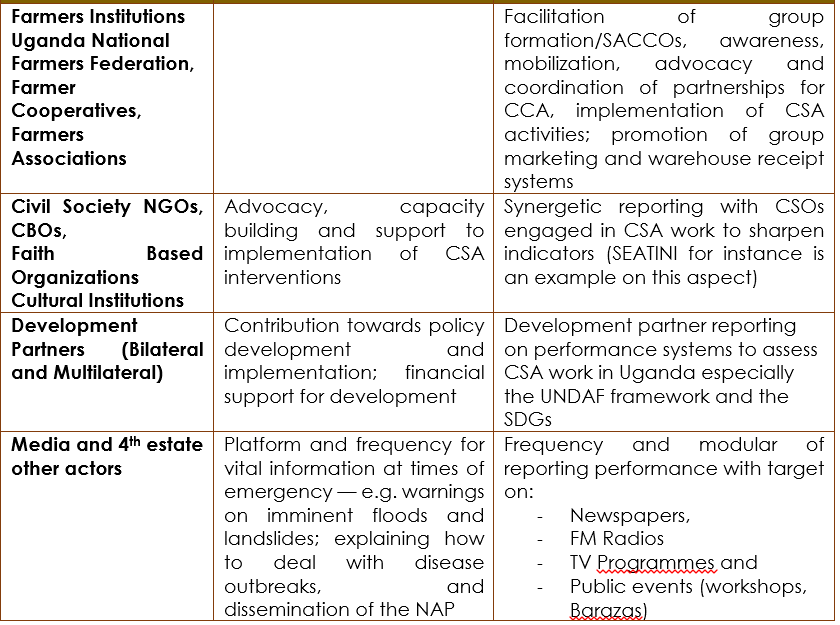 Exercise group 1. Financial and human resources
Which Ministries, units and departments work on M&E of adaptation? On M&E of agriculture? What is the level of capacity?  
How many staff are needed, what are their responsibilities and linkages? 
What are the financial resources available and needed to deliver a functioning M&E framework? 
How can the involvement of other relevant Ministries, units and departments be ensured? What level of coordination is required to operationalize the M&E framework? 
What capacity is there to carry out gender-sensitive M&E?
Reporting and communicating
Reporting and communicating
Define how M&E results will be presented
Define the frequency and timing of presenting results
Define target audience and users 
Some reporting examples: 
National development reporting;
Annual adaptation or climate change progress reports
International reporting, e.g. NDCs and National Communications
Identify dissemination and advocacy tools, e.g. reports, workshops, events, media
Define a set of targeted key messages, recommendations and lessons learned
Exercise group 2.  Reporting and communicating
Are evaluations planned (e.g. mid-term evaluations) and if so when?
How will the results of agriculture and adaptation M&E be presented? In what format/s?
How frequently?
Who will disseminate results? How and to whom (incl. at local, sectoral, national and international levels)? 
Will they feed into national or international reporting? E.g. annual sectoral reports, adaptation reports to the UNFCCC, NAP or NDC reports
M&E for adaptation decision-making
M&E for decision-making
M&E results should be used to inform national, sectoral and, where relevant, local level planning on adaptation 
Results could feed into e.g.: 
National planning processes e.g. around National Development Plans or adaptation planning such as NAPs
Sectoral planning and budgeting at Ministry level
Local Development Plans 
International processes e.g. around SDGs 
M&E results can support iterative adaptation planning and e.g. revision of policies, plans and programmes 
M&E results can help inform prioritisation processes and investment decisions
Exercise group 3. M&E for adaptation decision-making
How will M&E results feed into planning and decision-making cycles? E.g. in terms of national development planning, NAP processes, agriculture sector planning processes etc.   
Is there a process in place for revising adaptation plans, policies and programmes based on M&E results? 
Can M&E results help prioritise future adaptation investments? If so, how?
Conclusion: way forward
[Speaker Notes: Plenary discussion]
Feedback
Parallel group exercises provide feedback and receive inputs to M&E Plan
[Speaker Notes: PRESUMING SESSIONS ABOVE IN PARALLEL 

Receive feedback in either plenary, working groups or carousel]
Way forward
Next steps 
Roles and responsibilities 
Timeline
[Speaker Notes: Discuss in plenary or small groups]
Example: roles and responsibilities for reporting lines of MRV+ system Kenya
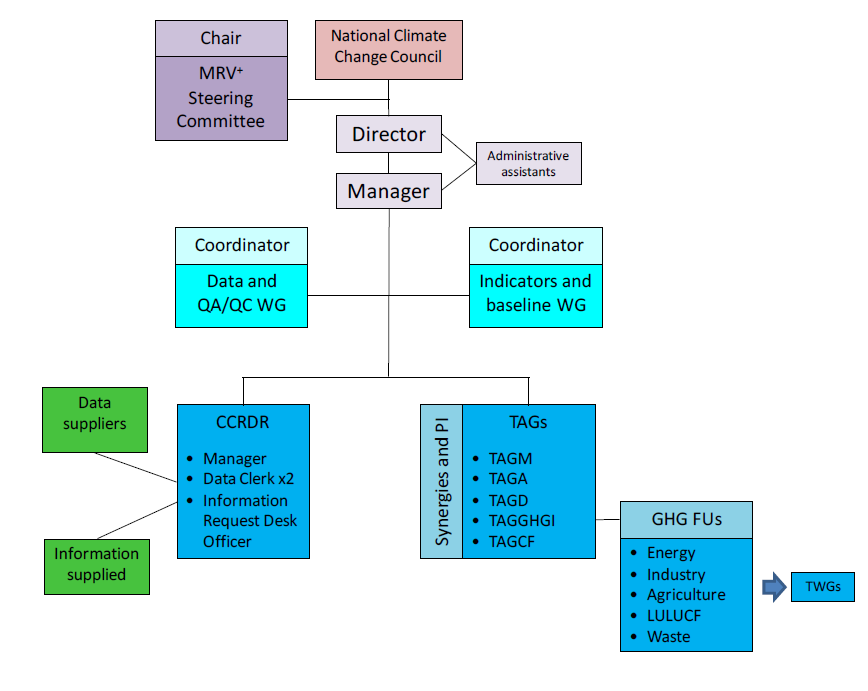 [Speaker Notes: Source: http://www.kccap.info/index.php?option=com_phocadownload&view=category&download=311:section-a-monitoring-reporting-verification-system&id=40:national-performance-and-benefit-measurenment]
Legal & regulatory framework MRV+ system Kenya
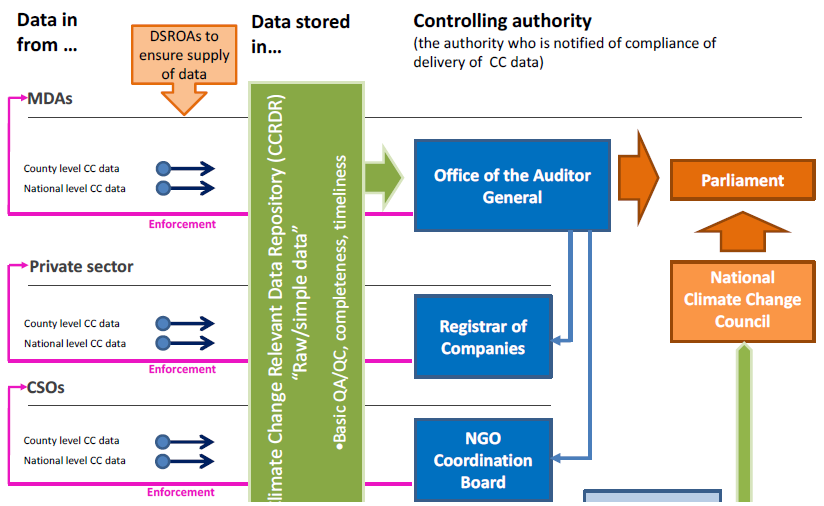 [Speaker Notes: MRV+ data flow and compliance]
Implementation arrangements Uganda M&E Framework
[Speaker Notes: Uganda Performance M&E Framework for the agriculture sector NAP]
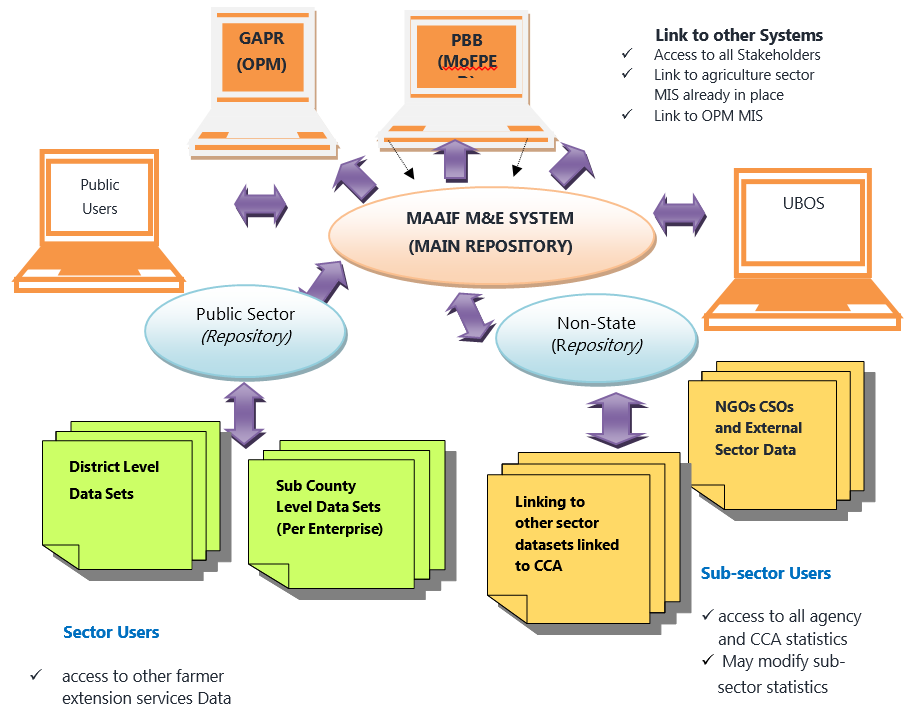 Coordination and role assignment to key actors
[Speaker Notes: Hard copy of this slide can be distributed as it is difficult to read (source PM&E Framework)]
Summary of the session